KHOA ĐIỀU DƯỠNGMÔN: Điều Dưỡng Cấp Cứu- Hồi sứcĐề Tài: Chăm sóc người bệnh Hôn MêGVHD: Nguyễn Phúc Học
SVTH:

Nguyễn Thị Thảo Ly
Bùi Thị Na Na
Trần Thị Hoài Thương
Trần Hoài Thương
Trần Thị Ngọc Oanh
Trần Thị Như Ý



Nguyễn Tăng Thị Linh
Nguyễn Thị Cẩm Hằng
Hoàng Thị Thương Hiền
Nguyễn Thị Vân Anh
Nguyễn Thị Hạnh Phương
Lê Xuân Cường
Mục tiêu:
Trình bày được khái niệm, cácnguyên nhân, triệu chứng,nguyên tắc xử lý cấp cứu
Trình bày được các bước lập
kế hoạch và thực hiện chăm
sóc
Trình bày được cách theo dõi, đánh giá diễn biến và kết quảchăm sóc người bệnh hôn mê.
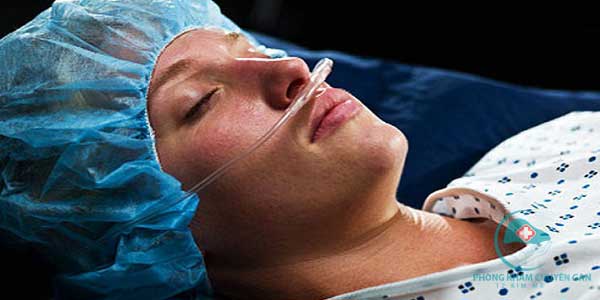 Khái niệm:
Hôn mê là tình trạng không đáp ứng chủ động với kích thích từ bên ngoài...
 Là tình trạng suy giảm về tri giác, cảm giác, vận động và rối loạn các chức năng thực vật ...
Hôn mê là tình trạng mất ý thức và mất sự thức tỉnh, không hồi phục lại hoàn toàn khi được kích thích.
Từ điển Larousse đã định nghĩa về hôn mê rất ngắn gọn: "Mất ý thức từng phần hoặc toàn phần".
Nguyên nhân hôn mê
Tổn th­­ương lan toả
Tổn th­­ư­­ơng não khu trú
Thư­­­­ờng do nhiễm độc, chuyển hoá, chấn thư­­­­ơng, tuần hoàn (chảy máu d­­ư­­ới nhện, chảy máu não thất, bệnh não tăng huyết áp), nhiễm khuẩn (viêm màng não, viêm não), động kinh (trạng thái động kinh)....
Tổn th­­ư­­ơng trên lều:

Do tổn thư­­­­ơng lan rộng của bán cầu não nh­­ư­­ ổ máu tụ, nhồi máu não ổ lớn hoặc áp xe bán cầu não, trong đó vai trò của phù nề não đặc biệt quan trọng.
Tổn th­­ư­­ơng khu trú d­­ư­­ới lều: 

Các qúa trình bệnh lý th­­ư­­ờng là nhồi máu vùng mái não giữa,  chảy máu thân não, hoặc một tổn th­­ư­­ơng ngoài thân não như­­ng gây chèn ép thân não...
Ngoài ra còn có tình trạng bắt chước hôn mê như:Tình trạng trì trệ, tình trạng căng trương lực; giả vờ; hysteria..
Triệu chứng & phân độ hôn mê:
Các loại hôn mê thường gặp:
Hôn mê nội sinh:
Hôn mê do tiểu đường (coma diabeticum)
Hôn mê do tăng ure máu (coma ureemicum)
Hôn mê do cường giáp (coma hyperthyreoticum)
Hôn mê do thiểu năng giáp (coma hypothyreoticum)
Suy tuyến thượng thận cấp, con Addidon.
Hôn mê tuyến yên.
Hôn mê gan

Hôn mê ngoại sinh: 
hôn mê sau chấn thương sọ não
Hôn mê do chảy máu não
Hôn mê do viêm não virus
Hôn mê do ngộ độc thuốc ngủ
Nguyên tắc xử trí cấp cứu:
Đảm bảo chức năng sống cho bệnh nhân:
Kiểm soát tốt chức năng hô hấp; tuần hoàn
Điều trị các bệnh lý nội khoa đi kèm
Cân bằng nước, điện giải, toan kiềm
Đảm bảo năng lượng, dinh dưỡng
Chống phù não, tăng ALNS, co giật
Kiểm soát bệnh lý nhiễm trùng
Lọc máu và giải độc
Chỉ định phẫu thuật
Các biện pháp điều trị khác: chống loét, chăm sóc mắt, giữ thân
    nhiệt ổn định
Kế hoạch chăm sóc
Nhận định điều dưỡng
Nhận định tình trạng sinh hiệu,chức năng sống
− Mức độ hôn mê (theo điểm Glasgow).
Nhận định tình trạng sinh hiệu & các chức năng sống
− Hô hấp:
+ Đường thở: tụt lưỡi, ứ đọng đờm dãi?.
+ Nhịp thở: rối loạn nhịp thở? ngừng thở?.
+ Triệu chứng suy hô hấp: tím, vã mồ hôi, SpO2 thấp.
− Tuần hoàn: Nhịp tim? Huyết áp?.
− Nhiệt độ: Hạ thân nhiệt? tăng thân nhiệt?.
− Các biến chứng: Bội nhiễm, sặc phổi, loét mục...

Mức độ hôn mê ~ Theo điểm Glasgow
− 3 điểm: Hôn mê sâu
− 4-5 điểm: Tình trạng xấu
− < 7: Hôn mê
− 6-10 điểm: Tiến triển xấu
− 10 điểm: Rối loạn ý thức.
Kế hoạch chăm sóc
Chẩn đoán điều dưỡng
Tắc nghẽn đường thở liên quan đến tăng tiết đờm dãi, dị vật đường thở, tụt lưỡi.
Hô hấp không hiệu quả liên quan đến rối loạn nhịp thở.
Rối loạn nhịp tim & huyết áp liên quan đến thiếu máu não, tai biến mạch não, thiếu nước điện giải…
Rối loạn thân nhiệt liên quan đến tổn thương trung khu điều nhiệt do độc chất hoặc môi trường.
Loét vùng tỳ đè, teo cơ, cứng khớp liên quan đến bất động lâu.
Nguy cơ bội nhiễm liên quan đến tình trạng nhiễm trùng đường hô hấp, loét mục…
Kế hoạch chăm sóc
Lập kế hoạch chăm sóc
Đảm bảo hô hấp. Đảm bảo tuần hoàn. Đảm bảo dinh dưỡng.
Phòng chống nhiễm khuẩn (nhiễm khuẩn hô hấp, tiết niệu, da).
Chống loét. Chống teo cơ, tắc mạch.
Thực hiện nghiêm túc các y lệnh.
Theo dõi tiến triển bệnh
Kế hoạch chăm sóc
Thực hiện kế hoạch chăm sóc
Đảm bảo hô hấp:
Theo dõi sát nhịp thở, SpO2- tình trạng tụt lưỡi, ứ đọng đờm dãi.
Nằm nghiêng an toàn, đặt canuyn miệng tránh tụt lưỡi.
 Phải báo ngay cho bác sỹ nếu thấy bệnh nhân có phản xạ nuốt kém (để đặt xông dạ dày), ho kém hoặc ứ đọng đờm dãi (để đặt nội khí quản).
Hút đờm dãi họng miệng, mũi- hút dịch khí phế quản, chăm sóc ống nội khí quản nếu đã đặt nội khí quản .
Chuẩn bị dụng cụ và máy thở, hỗ trợ bác sỹ đặt nội khí quản và cho bệnh nhân thở máy nếu có chỉ định bệnh nhân
Kế hoạch chăm sóc
Thực hiện kế hoạch chăm sóc
Đảm bảo tuần hoàn:
 Theo dõi sát mạch, huyết áp (nhịp độ theo dõi tuỳ theo tình trạng bệnh
nhân).
 Dùng thuốc nâng huyết áp hoặc thuốc hạ huyết áp và truyền dịch theo y lệnh bác sỹ.
 Cần thông báo cho bác sỹ nếu phát hiện thấy nhịp chậm (<60 nhịp/ph) hoặc nhanh (>120 nhịp/ph), rối loạn nhịp hoặc huyết áp tối đã tụt (>90 mmHg hoặc giảm quá 40 mmHg so với huyết áp nền) hoặc huyết áp quá cao (>160/90 mmHg hoặc tăng thêm trên 40 mmHg so với huyết áp nền)
Kế hoạch chăm sóc
Thực hiện kế hoạch chăm sóc
Đảm bảo dinh dưỡng:
Đặt xông dạ dày cho ăn nếu bệnh nhân có rối loạn nuốt.
Chế độ ăn đủ calo phù hợp với bệnh nhân: 25-30 calo/kg/ngày chia 4-6 bữa (ăn nhạt nếu tăng HA, suy thận, suy tim).
Đảm bảo đủ nước.
Chống loét:
Nằm đệm chống loét hoặc phao giường nếu bệnh nhân bị bất động nhiều ngày tại giường.
Giữ ga trải giường khô, sạch, không có nếp nhăn.
Thay đổi tư thế thường xuyên định kỳ (2-3 h/lần).
Xoa bóp và xoa bột talk vào các điểm tỳ đè.
Nếu đã có vết loét: cắt lọc, rửa sạch, đắp đường...
Nuôi dưỡng đủ calo và protit.
Kế hoạch chăm sóc
Thực hiện kế hoạch chăm sóc
Chống nhiễm khuẩn:
 Đảm bảo tuyệt đối khi chăm sóc ống nội khí quản, canuyn mở khí quản.
 Hút đờm nhẹ nhàng tránh gây thương tích cho khí phế quản.
 Đảm bảo vô khuẩn tuyệt đối khi đặt ống thông bàng quang, túi đựng nước tiểu phải kín, đặt ở thấp tránh nhiễm khuẩn ngược dòng.
 Chú ý giữ vệ sinh da (tắm, gội đầu, vệ sinh bộ phân sinh dục; thay ga trải giường và quần áo thường xuyên).
 Chăm sóc mắt: thường xuyên rửa mắt, nhỏ mắt bằng các thuốc kháng sinh dùng cho mắt (chloramphenicol 0,4%, cipro nhỏ mắt...); băng mắt và dán mi nếu bệnh nhân không chớp mắt được.
Kế hoạch chăm sóc
Thực hiện kế hoạch chăm sóc
Chống teo cơ, cứng khớp, tắc mạch:
 Thường xuyên xoa bóp, tập vận động cho các chi và cơ của bệnh nhân.
 Đặt các khớp ở tư thế cơ năng.
 Thực hiện y lệnh dùng thuốc chống đông dự phòng tắc mạch: fraxiparin, lovenox...
 Thực hiện nghiêm túc các y lệnh một cách tự giác (vì bệnh nhân hôn mê hoàn toàn phó thác tính mạng cho y tá và các thầy thuốc).
Kế hoạch chăm sóc
Thực hiện kế hoạch chăm sóc
Kiểm soát tình trạng ý thức và các dấu hiệu thần kinh:
 Theo dõi tiến triển của mức độ hôn mê (theo dõi theo bảng điểm Glasgow); và các chức năng sống, kịp thời báo cho các bác sỹ khi có biến động lớn.
 Theo dõi các biến chứng.
 Đánh giá quá trình chăm sóc
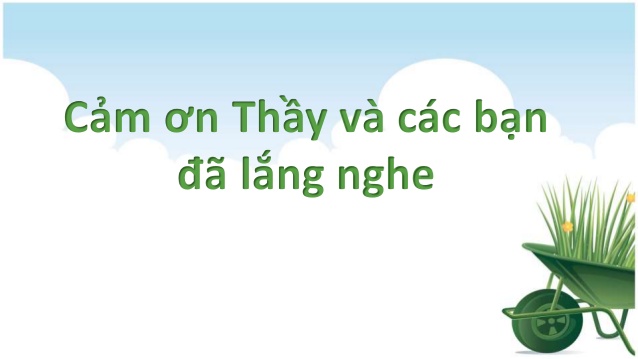